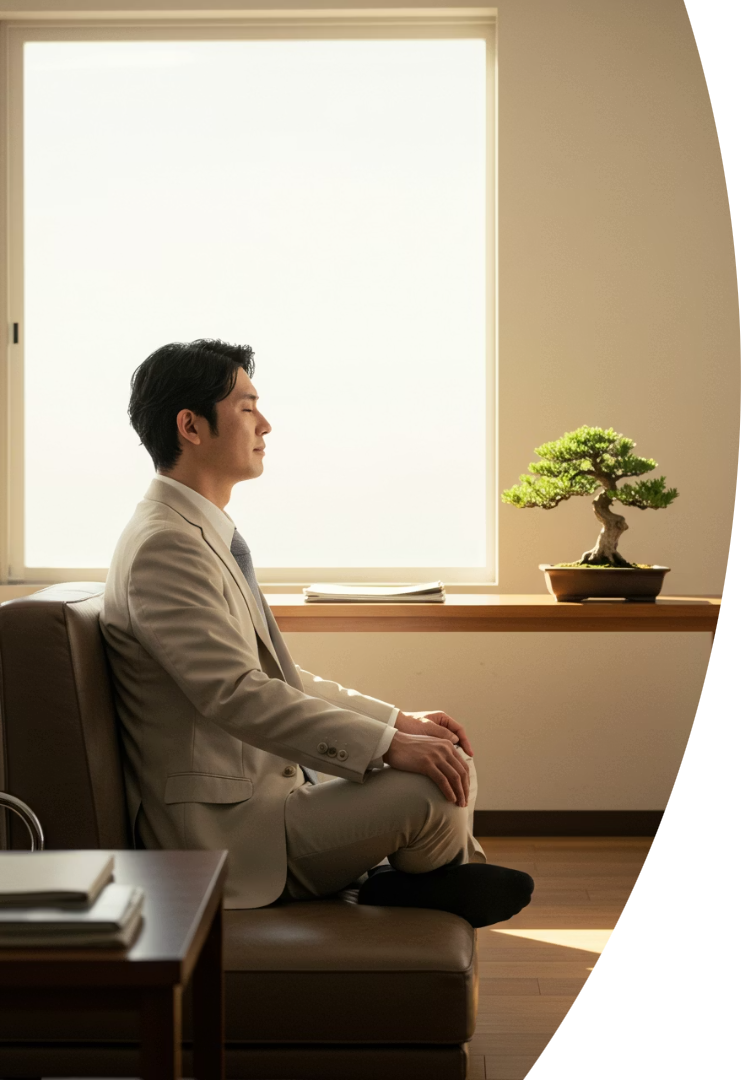 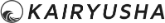 メンタルマネジメントのやり方。職場と自分を守る5つの実践法
ビジネスの世界では心の状態をコントロールする能力が重要です。
自分自身とチームメンバーの心理状態に気を配りましょう。
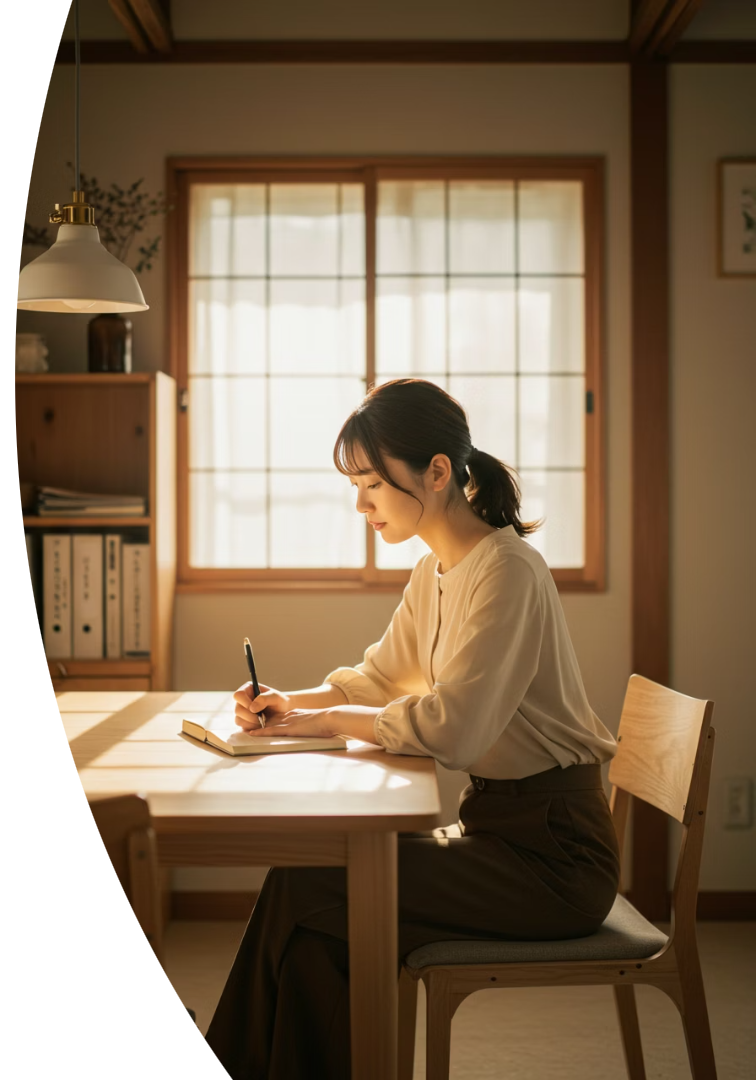 メンタルマネジメントの基本
セルフモニタリング
ストレスコーピング
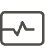 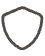 自分の心身の状態を客観的に観察
問題焦点型・情動焦点型・認知的再評価型
心身の健康維持
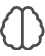 パフォーマンス最大化につながる
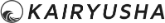 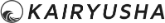 日常に取り入れやすい実践法
ルーティンの活用
3行日記の効果
朝の5分間瞑想
ネガティブから書き始める
会議前の準備習慣
ポジティブで終わる
帰宅後15分の散歩
手書きで脳をリラックス
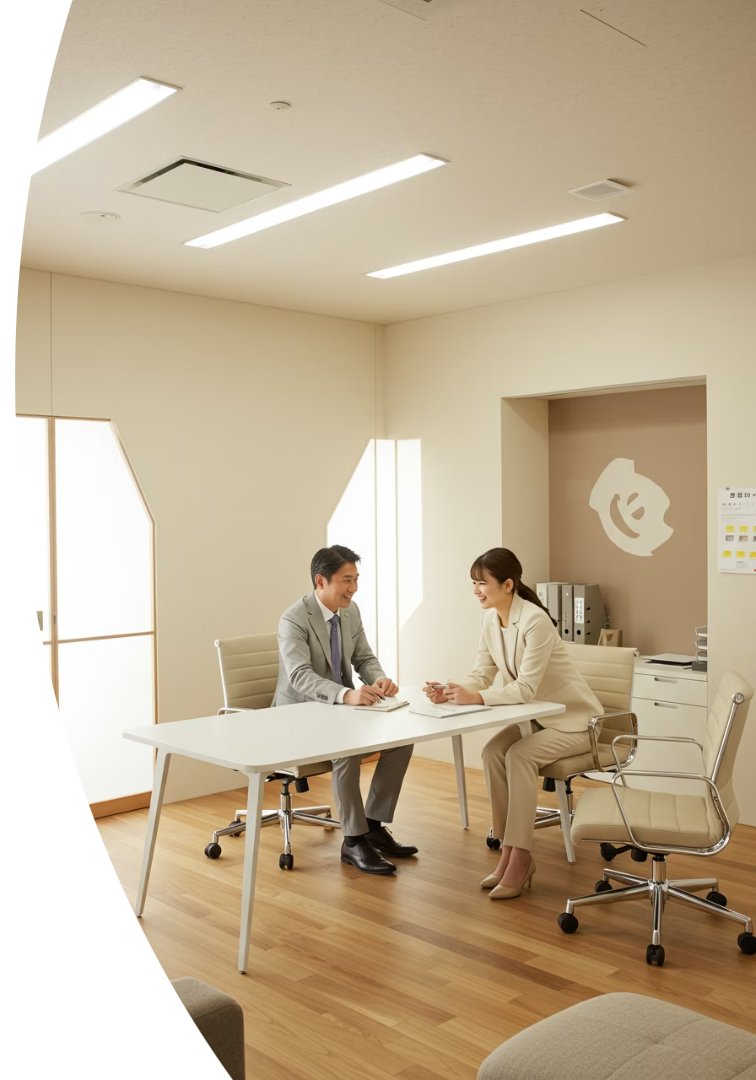 職場での実践方法
1on1ミーティング
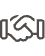 定期的な時間確保、話を遮らず共感
バランスのとれたマネジメント
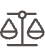 促進型と予防型の両立
早期発見・早期対応
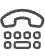 小さな変化に気づく体制づくり
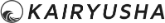 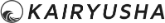 組織全体での取り組み
相談窓口の設置
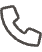 社内外の専門家と連携
ストレスチェックの活用
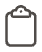 組織全体の状況把握と改善
職場復帰支援プログラム
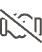 段階的な復帰計画の整備
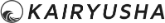 継続と習慣化のコツ
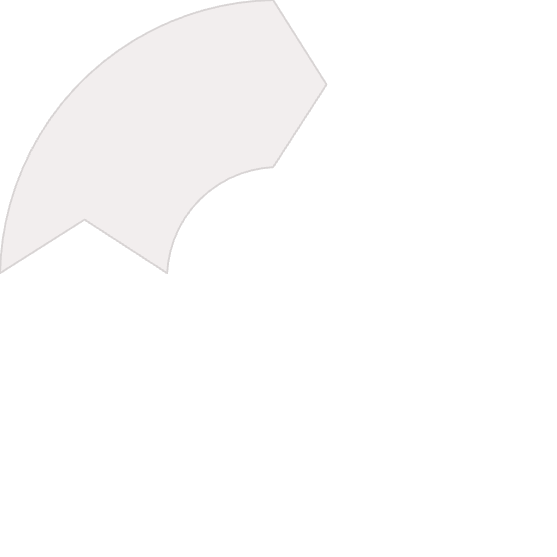 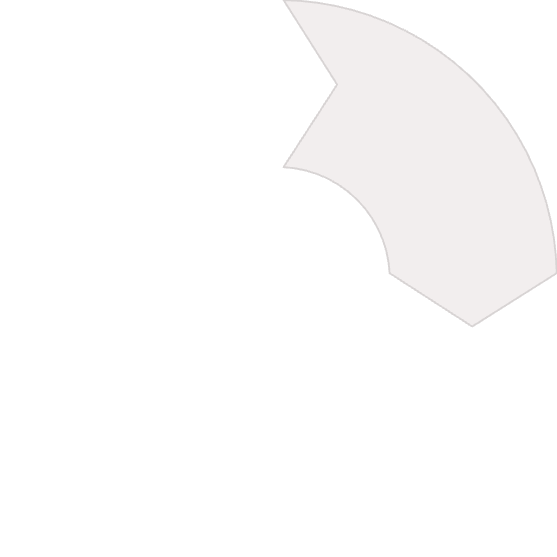 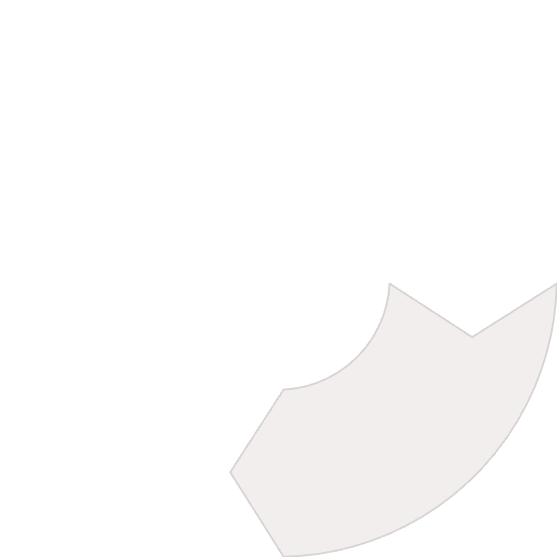 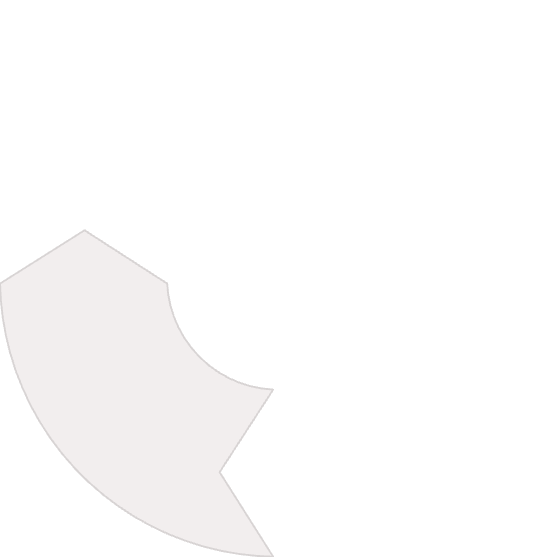 小さな目標設定
成功体験の積み重ね
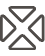 ハードルを低く始める
達成感を味わう
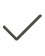 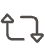 記録と振り返り
仲間と共に取り組む
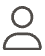 変化を可視化する
互いに励まし合う関係
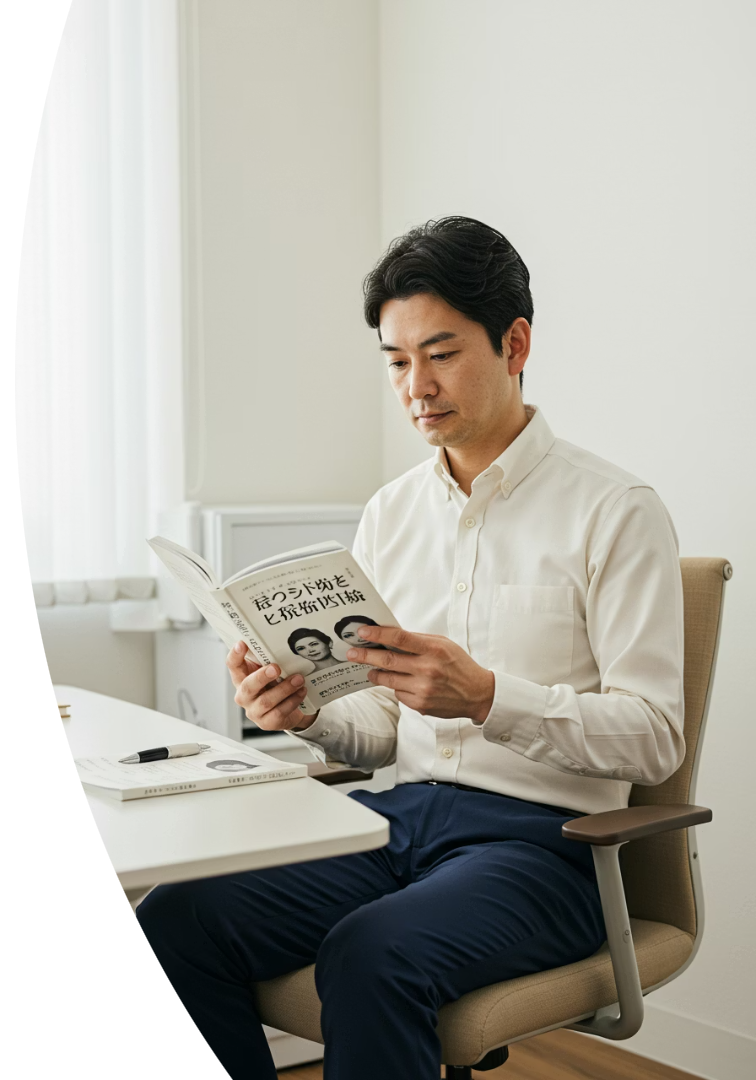 よくある質問と回答
基本的な取り組み方
厳しい指導とパワハラの境界
研修とストレスチェックから始める
結果ではなく経緯の見直しを指導
職場復帰のサポート
段階的な復帰計画と専門家との連携
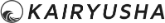 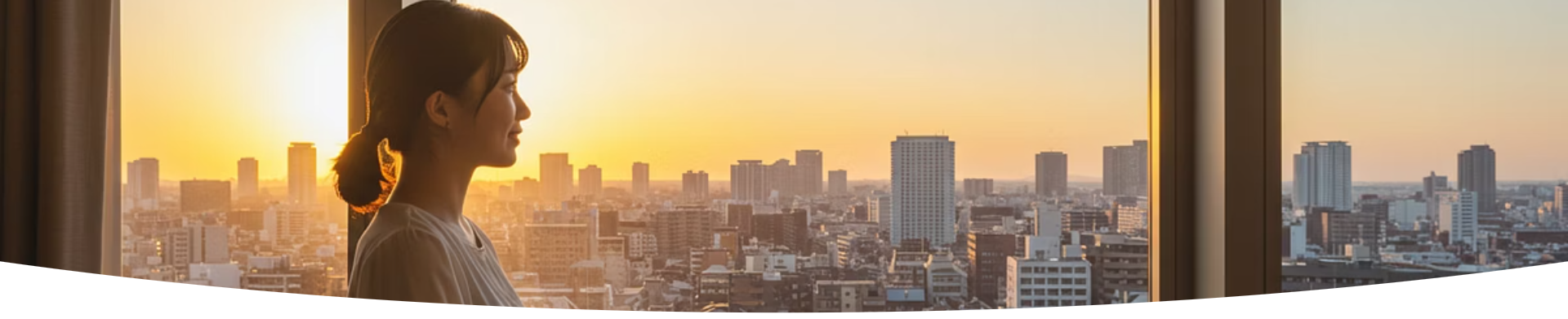 まとめ：持続可能なキャリアの基盤
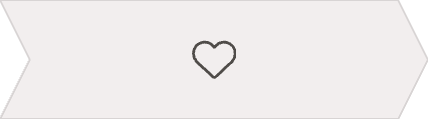 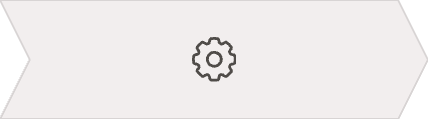 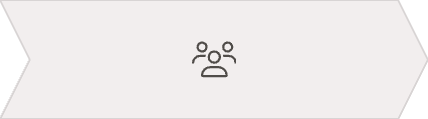 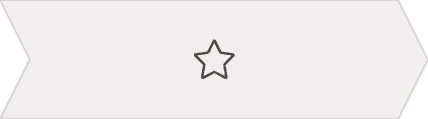 自己理解
対処法の習得
組織的サポート
継続的実践
心身の状態を把握
自分に合った方法を見つける
チーム全体で取り組む
日々の小さな習慣から
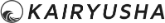